CORE: wiki and RHIC/AGS presentation highlights
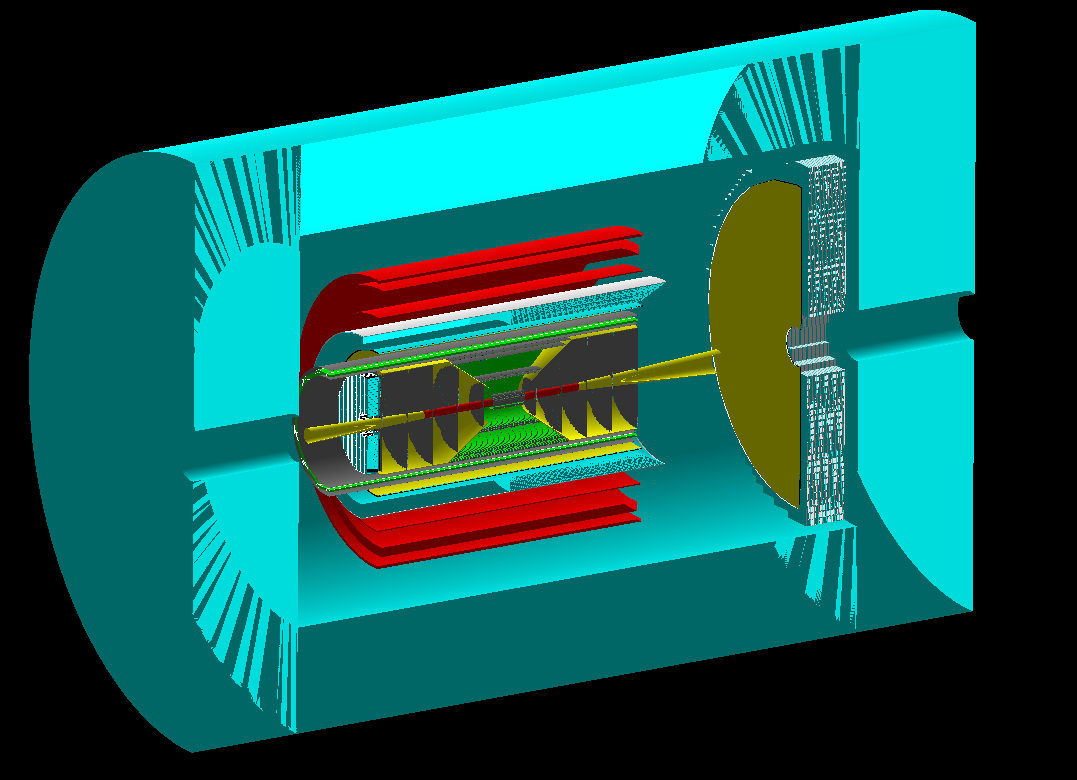 CORE meeting, June 14, 2021
CORE wiki is up!
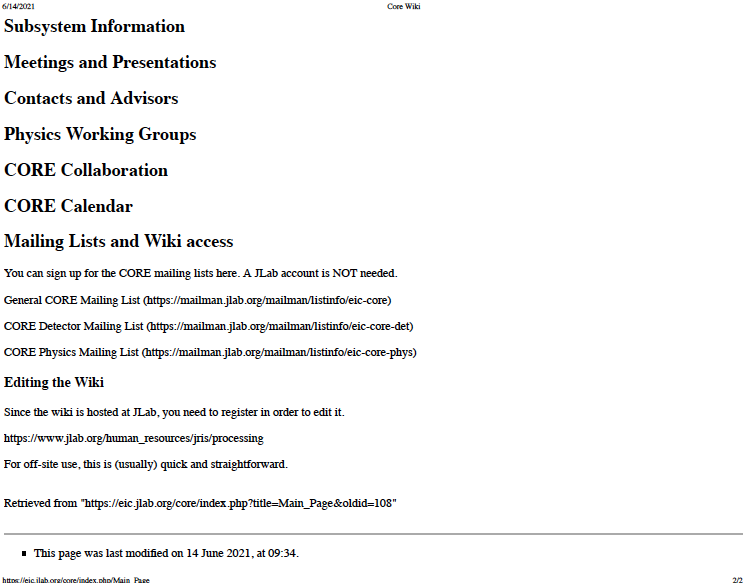 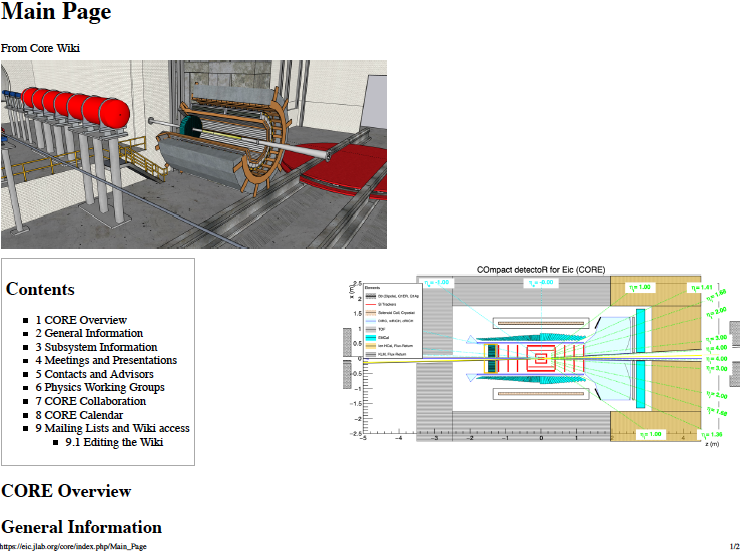 The CORE wiki is public, but hosted at JLab, so a JLab account is needed for editing.
Off-site access is straightforward
Instructions for registering are on the wiki page.
The wiki has direct links for editing subscription details for all CORE mailing lists.
2
K0 ID
The Belle II KL-m (KLM) system
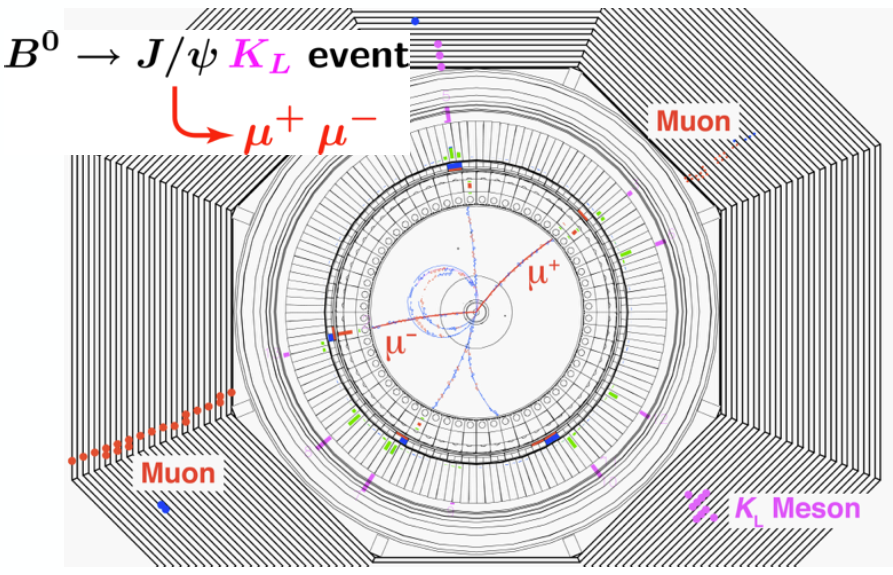 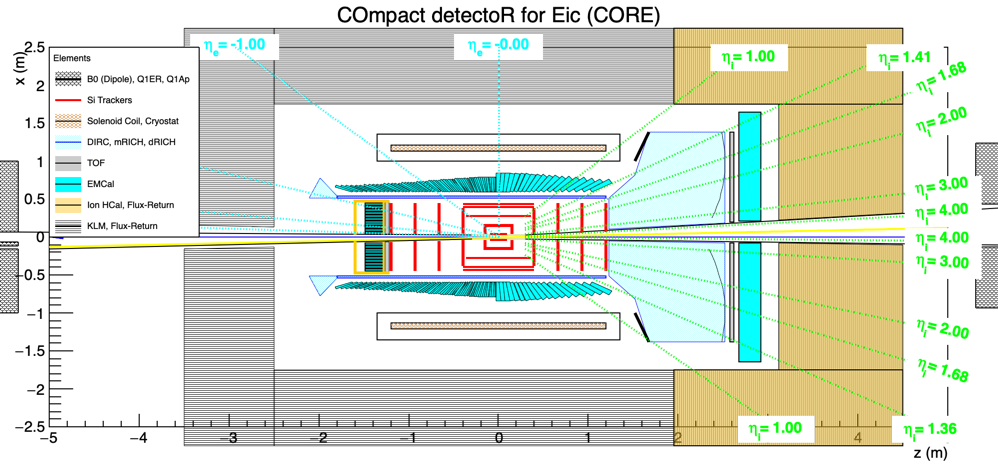 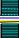 Ks  p+p- decays (ct = 2.68 cm) can be measured in the outer part of the tracker
Ks with all momenta can be measured, but the efficiency will drop with momentum.
p/p+ ID in the DIRC will distinguish Ks  p+p- from L  pp-.
Tracker optimization
KL will be detected in the KLM/Hcal, which will provide a precise angular measurement
pT for a single neutral hadron can be obtained from pT balance
For a single neutral hadron, n/KL ID can be obtained from hermeticity and baryon conservation (target baryons stay near the beam)
3
4𝜋 EMcal
DVCS on nuclei:
A high-resolution EMcal in the electron hemisphere makes it possible to reconstruct the t-distribution from the DVCS photon
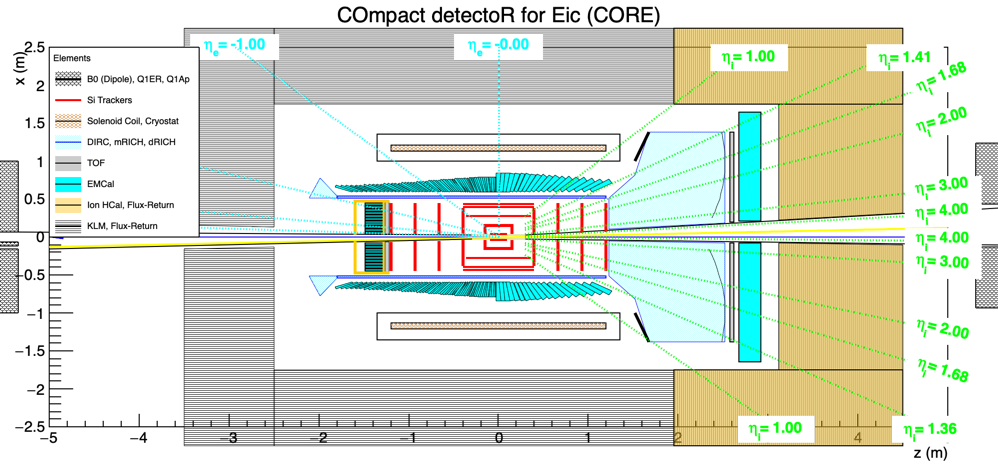 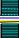 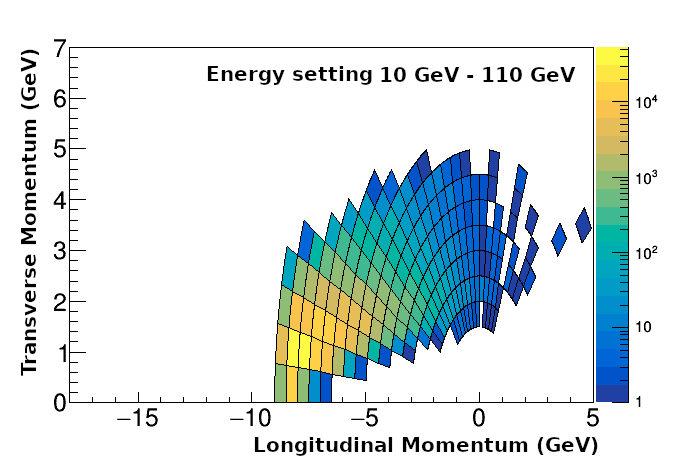 Photons from DVCS on 4He (YR)
PWO (1-2%) for electron hemisphere: (up to 2p, h < 0 coverage)
Both the endcap and barrel could be projective
The small-angle EMcal could be SciGlass.
W-Shashlyk (6%?) for hadron hemisphere: (h > 0  coverage)
Projective modules in the barrel
Non-projective modules in the endcap
4
e/𝜋 identification in the electron hemisphere
h = -ln(tan(q/2))
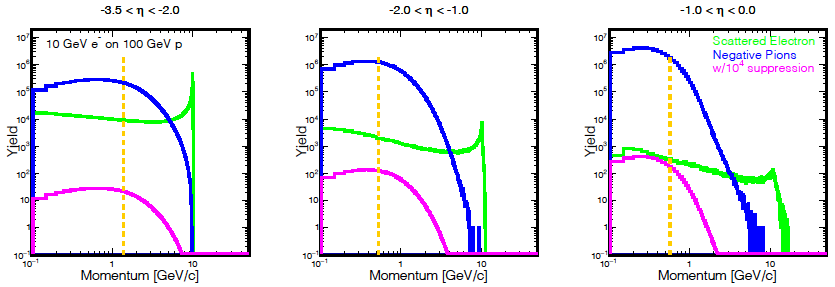 B. Schmookler
Q2 > 1 &
y < 0.95
to the right of orange line
For the EIC, a clean identification of the scattered electron is essential.

The barrel region poses the greatest challenge and requires the best electron ID.

CORE addresses this issue by extending the PWO EMcal coverage up to h < 0 (or possibly -0.5)

Additional e/p suppression (at least 1:10 up to 1.2 GeV) is also provided by the DIRC.
5
Thank you!
6
inner CORE in Geant (fun4all)
CORE systems
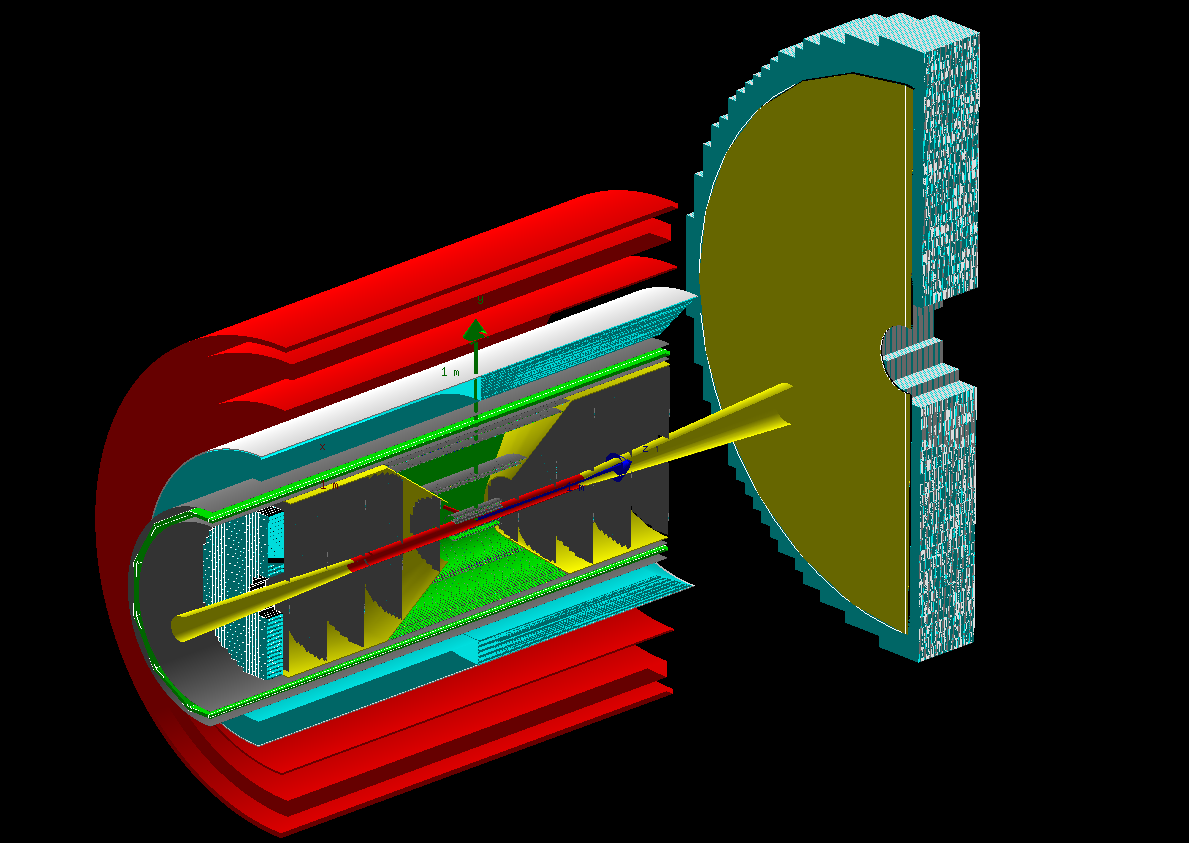 B. Schmookler
dRICH photosensors
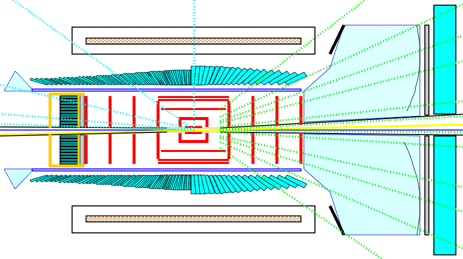 New 2.5 T solenoid (2.5 m long, 1 m inner radius)
Tracking: central all-Si tracker (eRD25) and h-endcap GEM tracker (eRD6)
EMcal (eRD1): PWO for h < 0 and W-Shashlyk for h > 0
Cherenkov PID (eRD14): DIRC (50 cm radius) in barrel and dual-radiator RICH in h-endcap
TOF: LGADs in e-endcap (eRD29) and a simple TOF behind the dRICH
Hcal / KL-m (KLM) detector integrated with the magnetic flux return
7
CORE solenoid
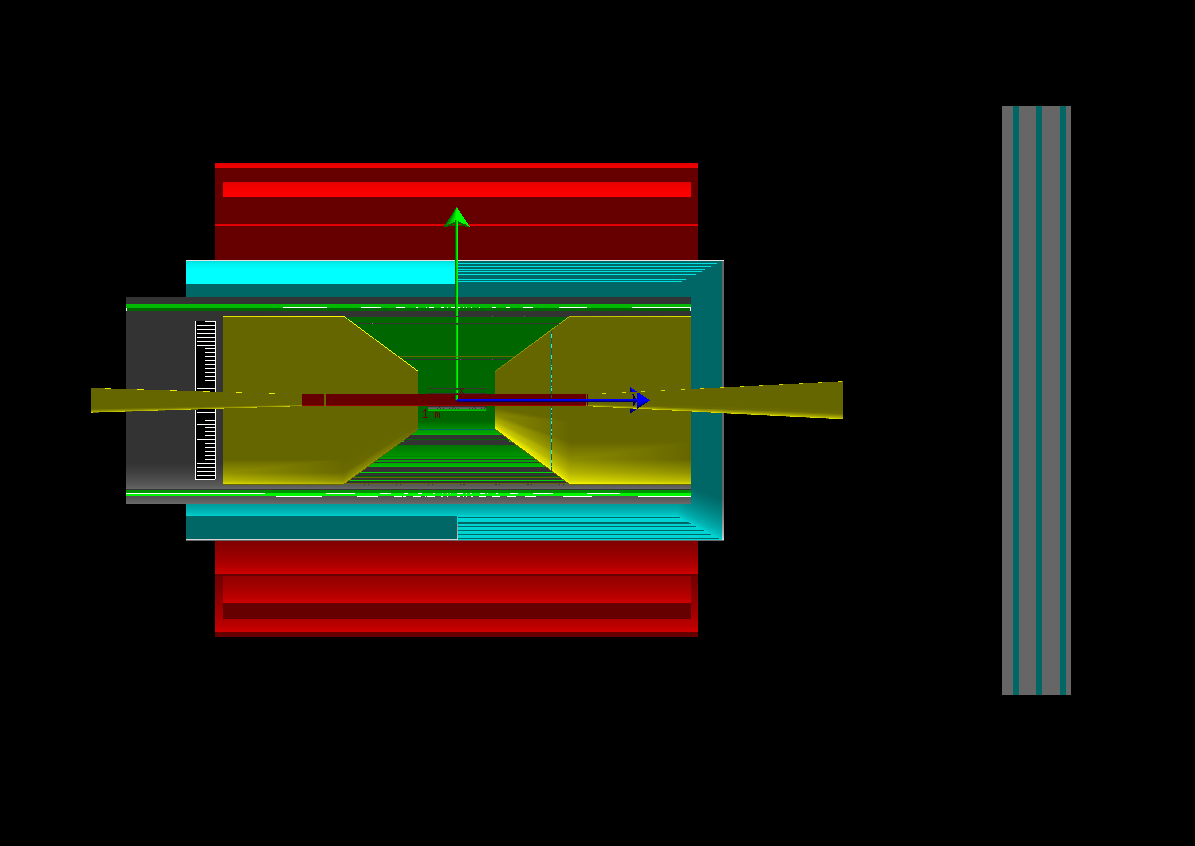 The CORE solenoid is 2.5 m long with a 1 m inner radius

CORE is compatible with any field in the 2 - 4 T range

2.5 T is the current baseline option
B. Schmookler
cost (2020 M$) = 1.8 x 0.458 x (stored energy)0.7
M. A. Green and S. J. St. Lorant, Adv. Cryo. Eng. 39
A 1 m inner radius leaves 50 cm between the DIRC and solenoid
Excellent projectivity for the field in the dual-radiator RICH.
The field at the DIRC photosensors is less than 2 T, enabling use of MCP-PMTs:
best performance and low technical risk
8
CORE solenoid in opera – 2.6 T on axis at IP
Field in the dual-radiator RICH (dRICH)
CORE in opera
Paul Brindza
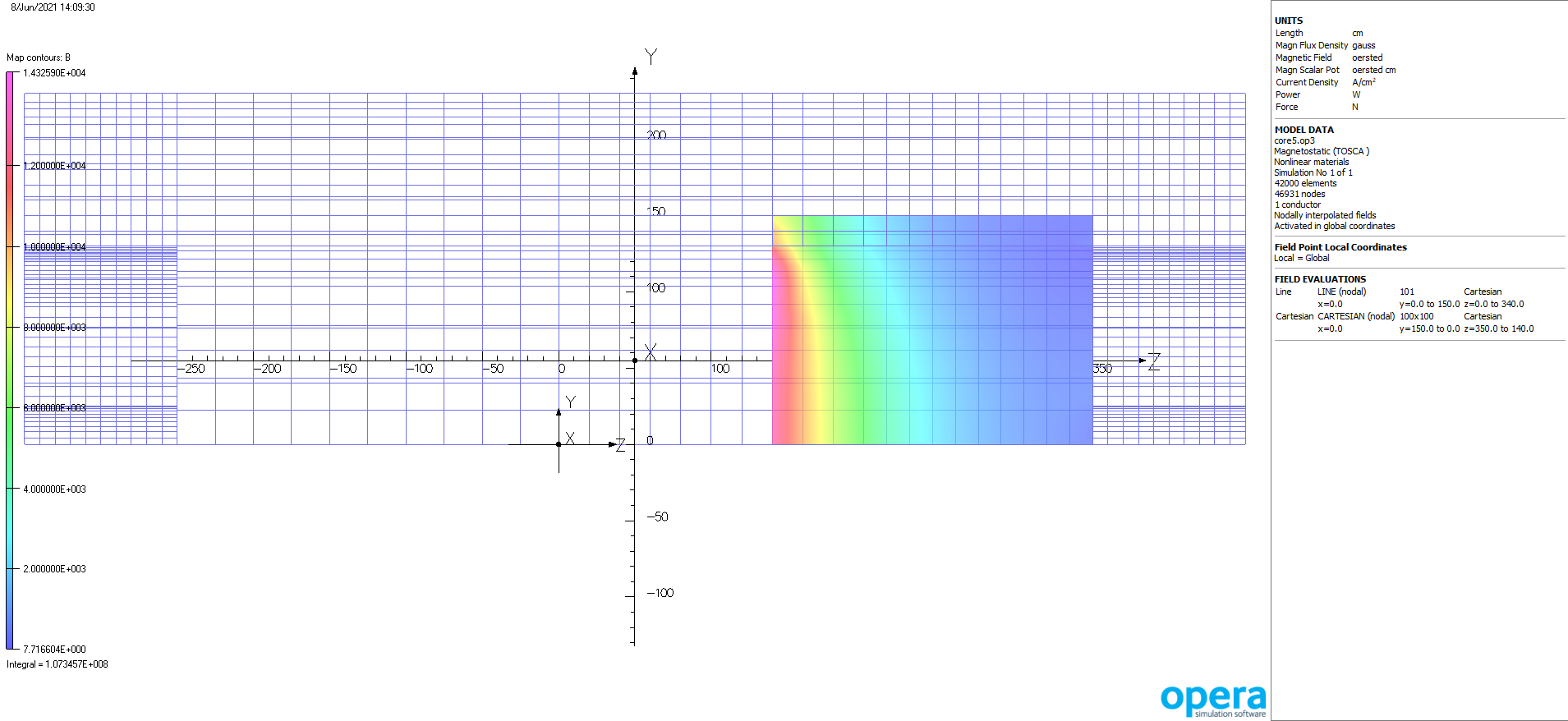 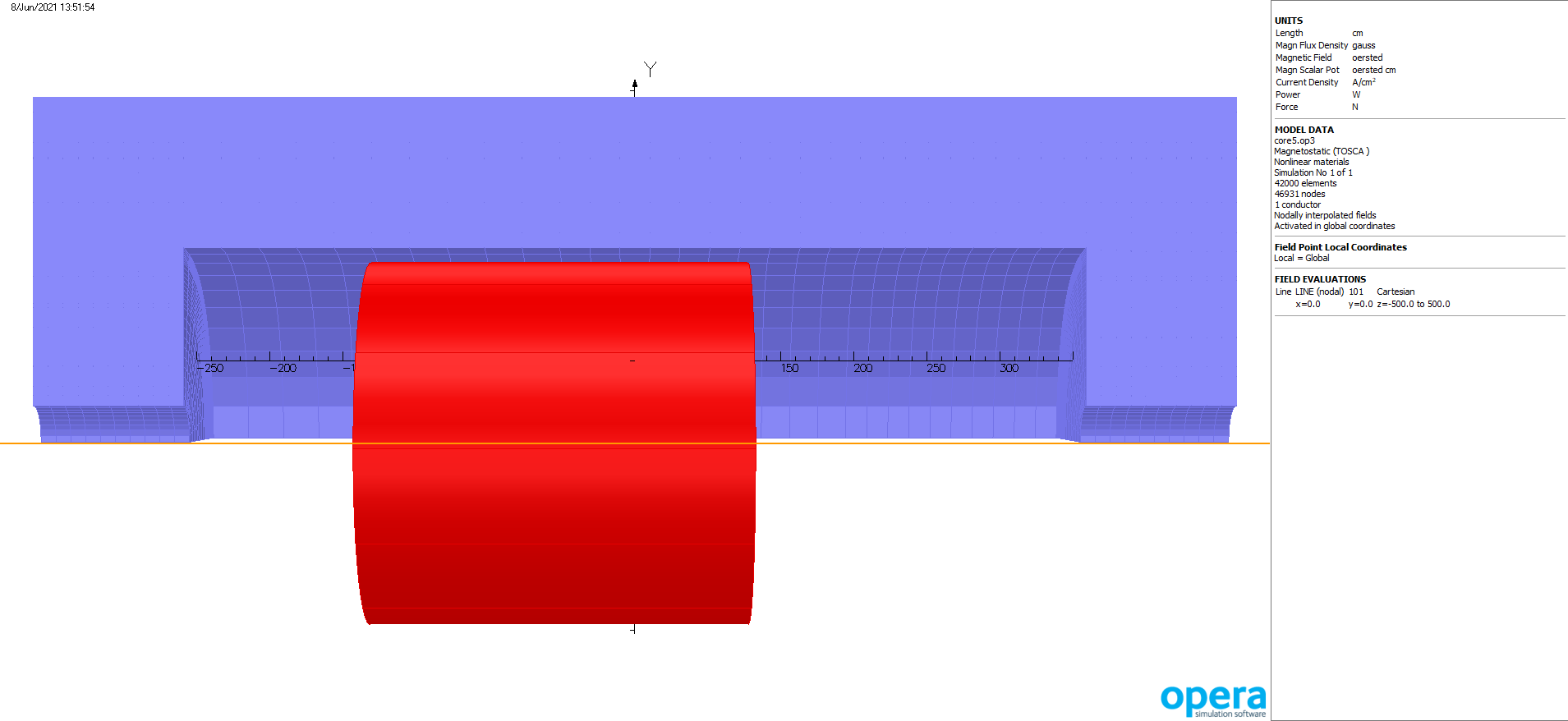 Field on iron surfaces
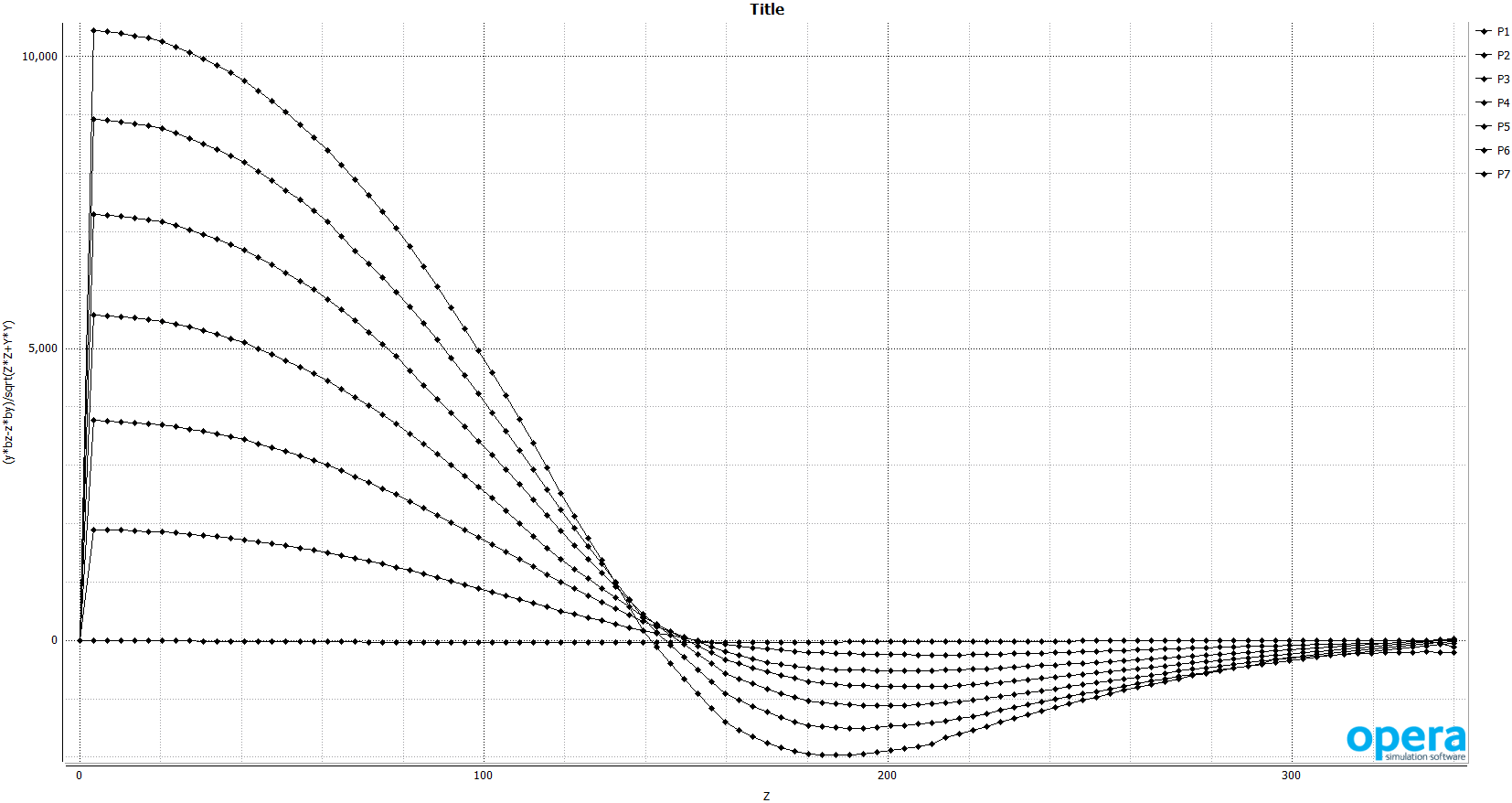 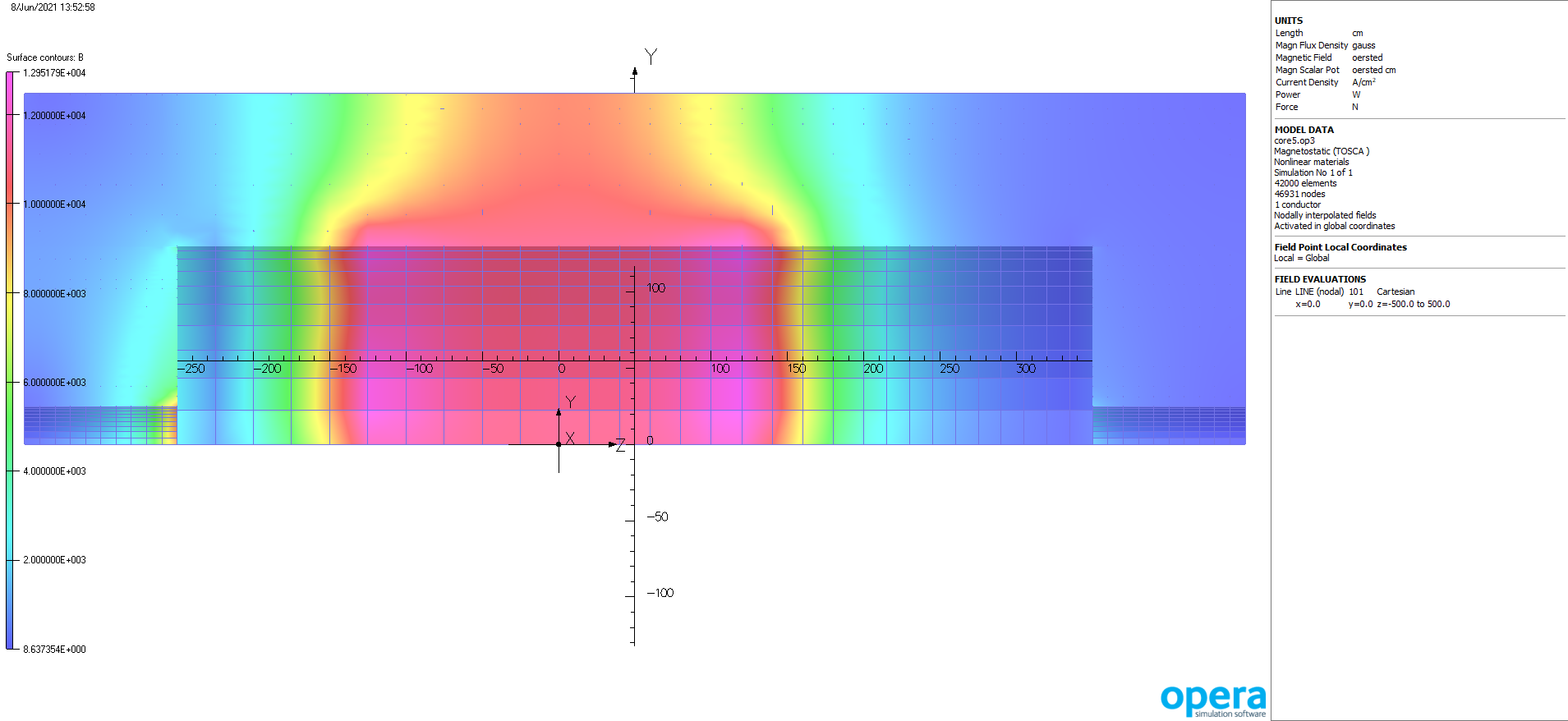 Transverse field along the line-of-sight from the IP in the dRICH
9